Esperienze con VmWare
Roberto Covati 	

INFN di Parma
VmWare Server 
		(in produzione dal 2004 al 2008)
VmWare Infrastructure 3.0.1 (ESX) 
		(in produzione dal 2006 al 2008)
VmWare Infrastructure 3.5 (ESX)
		(in produzione dal 2009)
VmWare ESXi 3.5 
		(test 2008, in produzione dal 2009)
Test di prestazioni VmWare ESX 3.5
Sommario
Vmware Server 2004-2008
SAN
FW1
SE
CE
…
Vmware Server 1
EXT3
Worker Node GRID
FW2
UI
YAM
…
Internet
Vmware Server 2
EXT3
Lan Grid
VmWare Server - fino al 2008
Installazione rete
Installazione rete
Monitoring
Monitoring
Studenti
Studenti
Staff
Staff
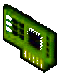 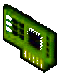 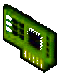 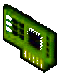 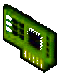 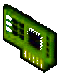 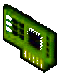 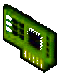 Posta
netmon
rep
web
…
didattica
login
samba
ghost
…
Serv3
Serv4
SAN Fibre Channel
VMFS
/home/staff
GFS
/var/rep 
EXT3
VmWare infrastructure 3.0.1-fino al 2008
Installazione rete
Installazione rete
Installazione rete
Monitoring
Monitoring
Monitoring
Studenti
Studenti
Studenti
Staff
Staff
Staff
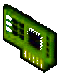 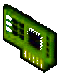 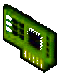 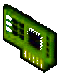 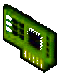 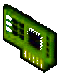 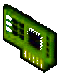 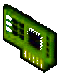 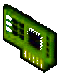 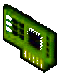 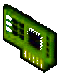 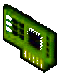 didattica
homeless
grid-ce
rep / yam
web
login
nfs
Grid-ui
posta
grid-se
samba
ghost
VmServ1
VmServ2
VmServ3
Cluster RedHat
SAN Fibre Channel
VMFS
Grid
VMFS
servizi
VMFS
Esxi
/var/rep 
EXT3
/home/staff
GFS
/home/gruppi
GFS
/storage
XFS – 10TB
Situazione attuale VmWare Infrastructure 3.5
Servizi attivi in produzione
Posta elettronica (smtp, pop, imap, webmail, antispam, antivirus)
File Server (distribuzione nfs, samba)
Servizi Web (httpd, mysql, postgres) - wiki
Servizi centralizzati di authn-authz (ldap, radius)
Servizi per la didattica
Servizi di rete (dhcp, dns, tftp, repository per installazioni/aggiornamento via rete, netmonitor)
Accesso interattivo 
Servizi di calcolo (pbs/torque)
Servizio gestione videoconferenza
Servizi GRID (SE, CE, UI)
Situazione attuale VmWare Infrastructure 3.5
Bare-metal architecture:
Maggiore efficienza rispetto alla versione server
Non funziona su tutti gli hardware  ESX - ESXi
Virtual SMP (4 vie)
Possibilita’ di utilizzare piu’ RAM per le macchine virtuali rispetto a quella installata
Condivisione trasparente di pagine 
Consente di utilizzare in modo più efficiente la memoria disponibile attraverso un’unica archiviazione di pagine di memoria identiche per più macchine virtuali. 
Utilizzo efficiente delle risorse (CPU, RAM, Network, …)
Caratteristiche VmWare Infrast.3.5
8 macchine virtuali (sl52_x86_64_01 – 08) che eseguono job di calcolo  con le seguenti caratteristiche:
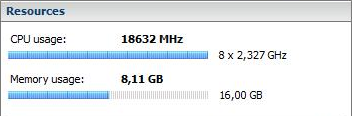 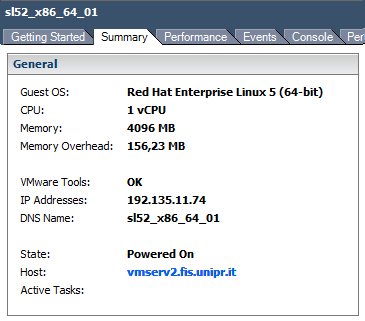 top - 09:23:27 up 16:06,  2 users,  load average: 1.06, 1.04, 0.99
Tasks:  79 total,   3 running,  76 sleeping,   0 stopped,   0 zombie
Cpu(s): 99.7%us,  0.0%sy,  0.0%ni,  0.0%id,  0.0%wa,  0.3%hi,  0.0%si,  0.0%st
Mem:   3866660k total,  2193892k used,  1672768k free,   100344k buffers
Swap:  2031608k total,        0k used,  2031608k free,  1567636k cached

  PID USER      PR  NI  VIRT  RES  SHR S %CPU %MEM    TIME+  COMMAND                                                       
29597 root      25   0  492m 332m 1296 R 99.9  8.8   3:23.32 soplex_base.x32
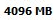 VmWare Infrast. – utilizzo della memoria
8 macchine virtuali (sl52_x86_64_01 – 08) che eseguono job di calcolo  con le seguenti caratteristiche:
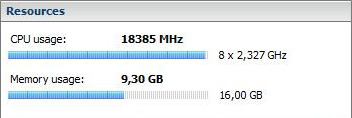 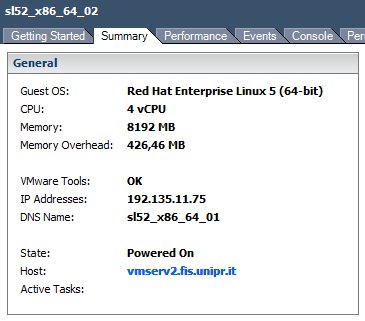 top - 11:04:12 up 1 day,  1:17,  2 users,  load average: 1.02, 1.01, 0.99
Tasks: 107 total,   3 running, 104 sleeping,   0 stopped,   0 zombie
Cpu(s): 25.0%us,  1.3%sy,  0.0%ni, 73.6%id,  0.0%wa,  0.1%hi,  0.0%si,  0.0%st
Mem:   7927696k total,  2390180k used,  5537516k free,   156912k buffers
Swap:  2031608k total,        0k used,  2031608k free,  1963952k cached

  PID USER      PR  NI  VIRT  RES  SHR S %CPU %MEM    TIME+  COMMAND                                                       
24651 root      25   0 48716  45m 1076 R  100  0.6   8:57.05 namd_base.x32_g
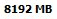 VmWare Infrast. – utilizzo della memoria
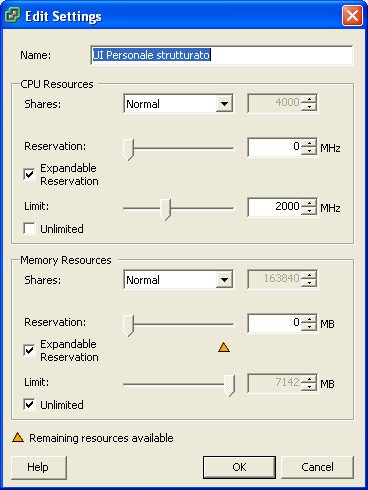 Gestione evoluta dell’uso delle risorse per singola macchina virtuale o per gruppi di macchine (resource pool)
Possibilita’ di definire limiti minimi e massimi per memoria, CPU, accesso ai dischi, banda di rete
VMFS – Cluster File system
Accesso nativo multi-path agli storage (FC, iSCSI, NIC)
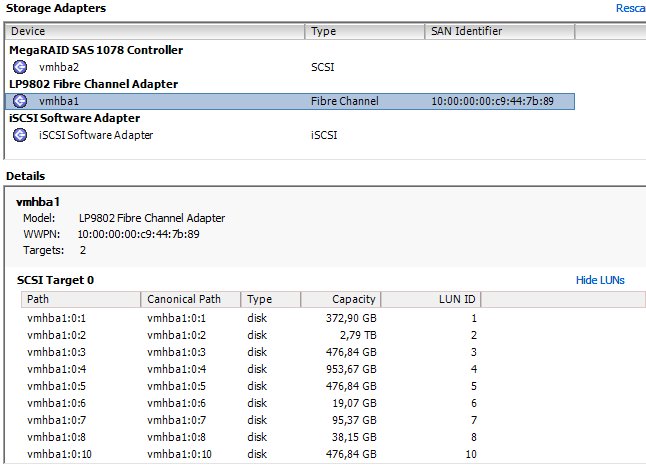 Possibilita’ di accedere in modo raw alle partizioni
Gestione Snaphot
Copia a caldo delle VM
Caratteristiche VmWare Infrast.3.5
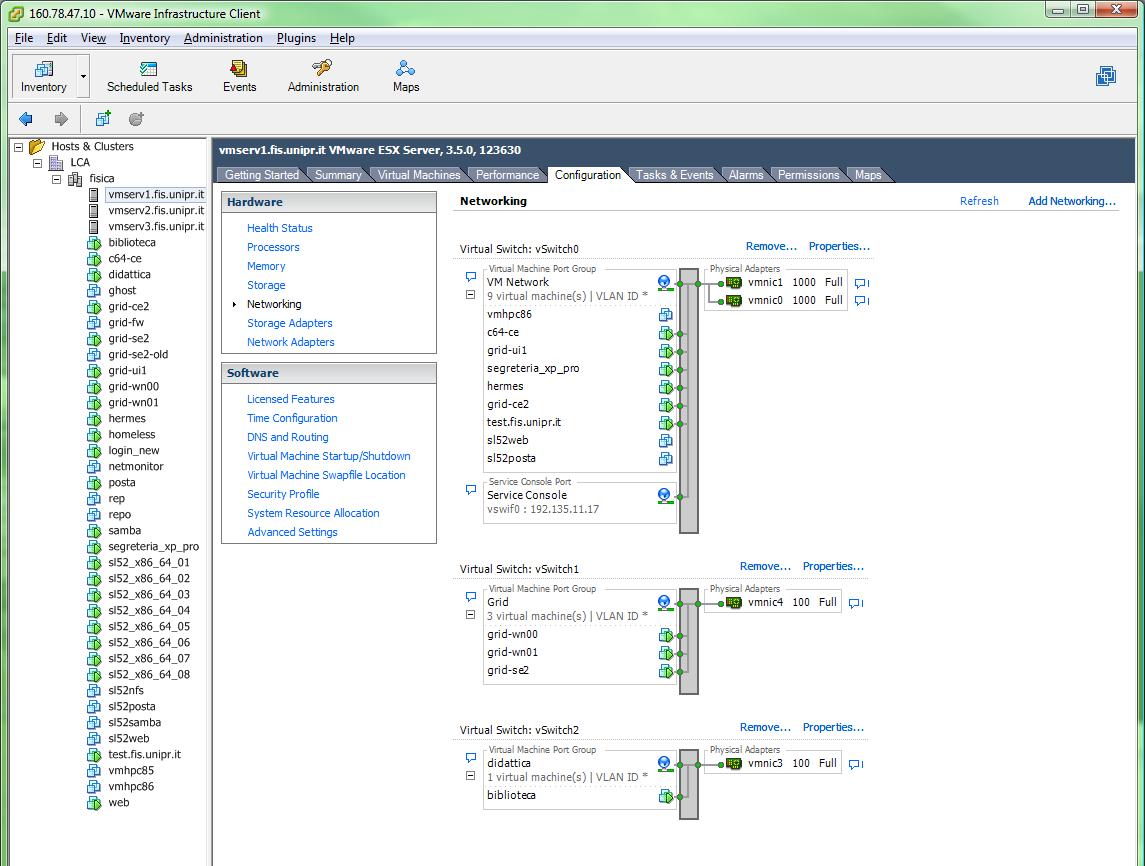 Virtual NIC, Virtual Switch, supporto Vlan, layer2 security policy, NIC teaming
Template
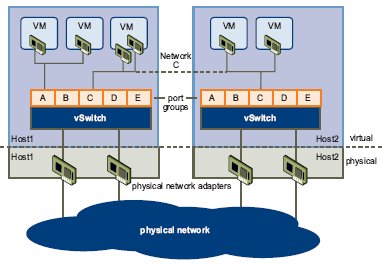 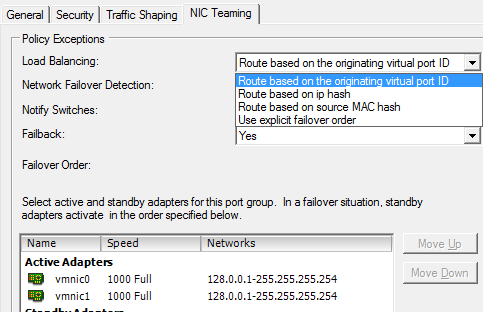 Caratteristiche VmWare Infrast.3.5
Virtual Center: console centralizzata di gestione
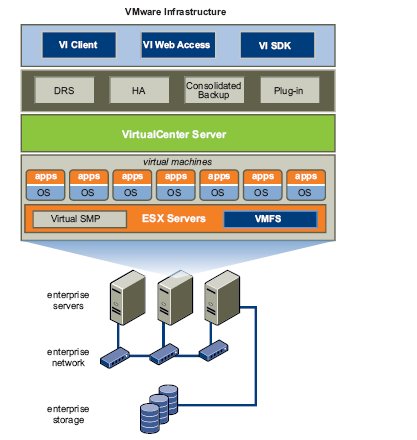 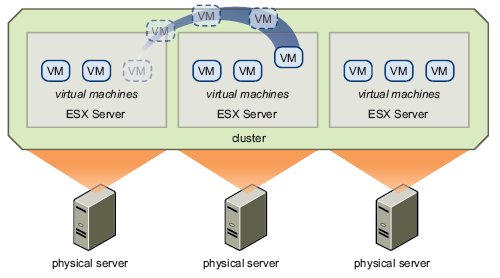 VMotion
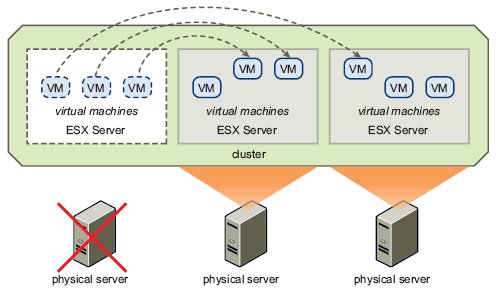 DRS
Caratteristiche VmWare Infrast.3.5
HA
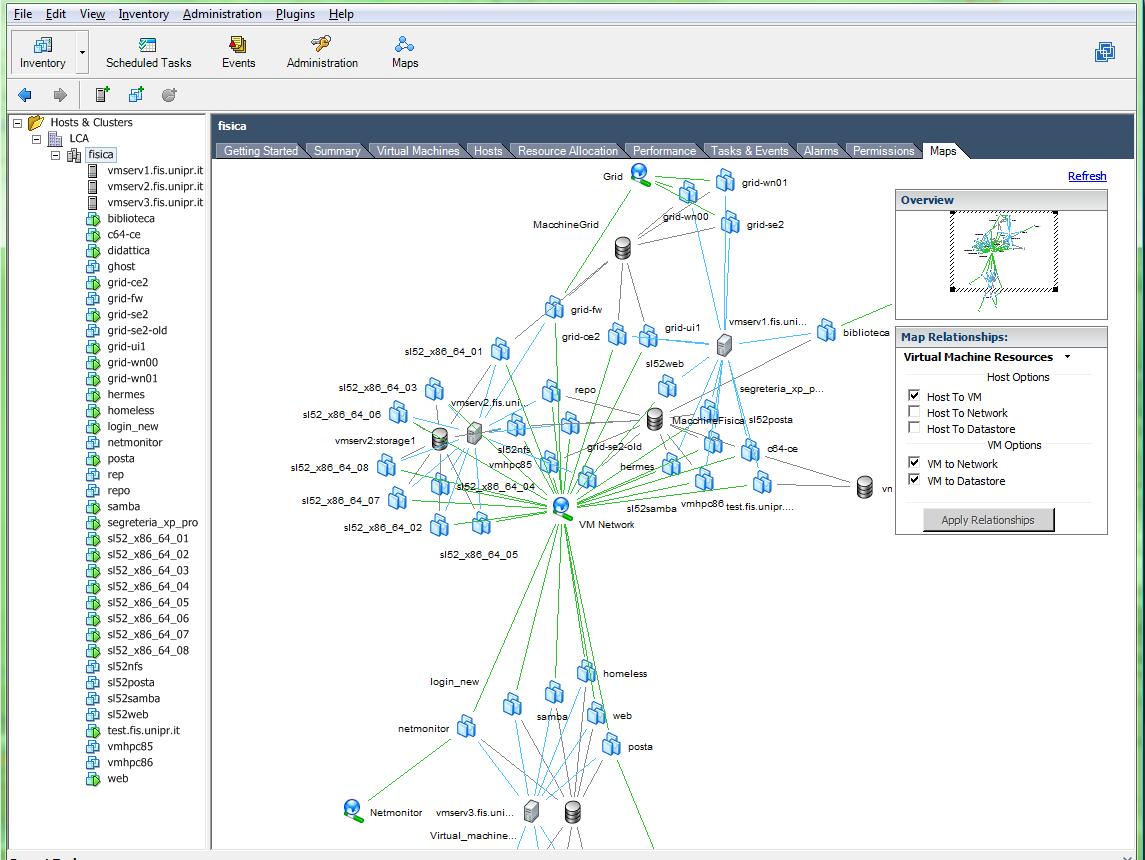 VmWare Infrastructure Client collegato a virtual center
VmWare Esx 3.5
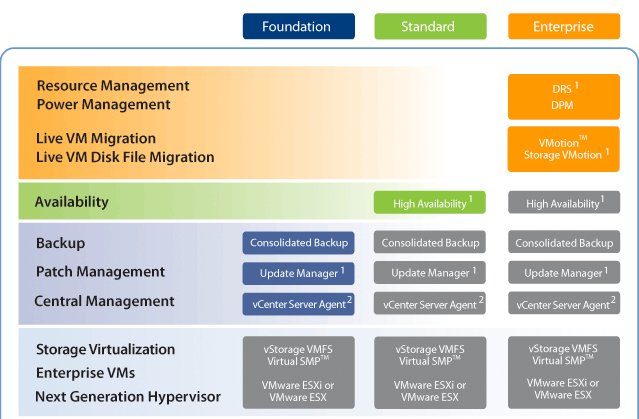 VmWare Infras. 3.5: versioni disponibili
Interscambiabile con ESX in VmWare infrastructure. Differenze principali:
Console (linux) implementata in modo ridotto e “unsupported”
Sistema molto compatto e utilizzo di memoria molto contenuto
Possibilita’ di utilizzare RemoteCLI per eseguire script
Può funzionare in modo “standalone”:
Gratuito
Non include la licenza di virtual center (ogni server viene gestito singolarmente usando lo stesso sistema della versione a pagamento) – non disponibili le funzionalita’ “avanzate”
Inclusi: VMFS, gestione SAN con multi-path nativo snapshot e tutte le funzionalità che non necessitano del software virtual center
Caratteristiche VmWare ESXi
Vmware ESXi
Server Console
Diverse macchine virtuali (servizi secondari, ambienti di test, …) in produzione da diversi mesi:
Affidabilita’ equivalente a ESX
Macchine virtuali interscambiabili tra ESX e ESXi
Manca la parte di gestione fatta con Virtual Center
VmWare ESXi – versione gratuita
Test effettuati con 2 macchine identiche:
Server Consip Fujitsu-Siemens RX300S4
2 x Intel(R)Xeon(R)CPU E5410@2.33GHz(quadcore) 
16GB Ram
Raid 1 con 2 HD sas da 146GB
Scheda Fibre channel 2Gb/s
Macchina “Reale”: SL52 X86_64
Macchina Vmware: Vmware ESX 3.5 up. 3
	con installate 8 macchine virtuali SL52 X86_64 con caratteristiche variabili (1 o 4 processori virtuali e 2, 4 o 8 GB Ram per ogni macchina)
Vmware infrastructure 3.5 - Test prestazioni
HEP-Spec06
Il programma e’ eseguito sempre a 32 bit (eseguiti i test c++)

		   M.Fisica	  M.virtuale*	       Efficienza
1 job	      10,34	  	9,69 1cpu-2GBram 	93,71%
4 job	      	9,71        	8,80 1cpu-2GBram	90,55%
8 job  	7,90    	7,21 1cpu-2GBram 	91,19%




	

* Quando vengono eseguiti piu’ job sono eseguiti uno per macchina virtuale su piu’ macchine.
8 job      	7,90	        7,48  1cpu-8GBram 	94,66%
8 job	      	7,90	      10,86  4cpu-2GBram      137,42%
8 job 	7,90	      11,10  4cpu-8GBram      140,46%
Vmware infrastructure 3.5  prestazioni CPU
IPERF  (iperf-2.0.4-1.el5.rf.i386.rpm)
Comando: iperf -c 192.135.11.80 -w 256k -P 5 -t 300

Da macchina fisica:			941Mb/s
Da macchina virtuale: 		941Mb/s

Due processi uguali 
Da macchina fisica:		553Mb/s+391Mb/s=944Mbit/s
Da macchina virtuale:	522Mb/s+475Mb/s=997Mbit/s

Due macchine fisiche verso due macchine virtuali diverse con load balancing abilitato:	941+941=1,82Gb/s

Da macchina virtuale 1 a macchina virtuale 2 sullo stesso switch virtuale:			3,96Gb/s
Vmware infrastructure 3.5  prestazioni RETE
BONNIE (bonnie++-1.94-1.el5.rf.i386.rpm)

			 	M. Fisica	M.virtuale	M.virtuale 
				(16GB ram)	   (8GB ram)	  (16GB ram)
Seq.Out block		   53,42	     56,15 	    54,08  
Seq. Out rewrite	   29,73	     32,25	    31,53
Seq. In block 		 142,54 	   148,75	  128,19

Valori in MB/s

I test sono stati effettuati sulla stessa partizione acceduta dalle due macchine attraverso due scheda fibre channel identiche (2Gb/s)
Vmware infrastructure 3.5  prestazioni STORAGE
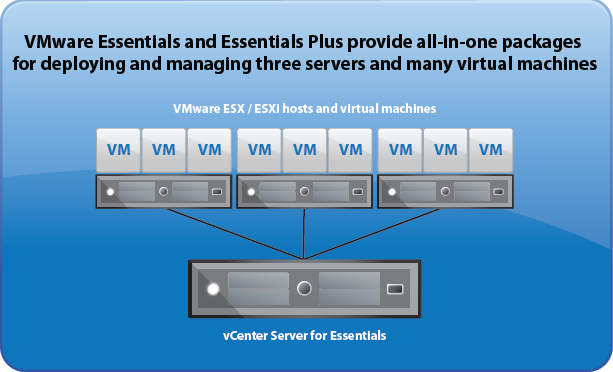 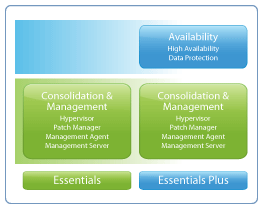 $995
$2.995
VmWare Vsphere 4.0
Domande?